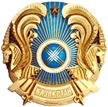 Қазақстан Республикасының Ауыл шаруашылығы министрлігі
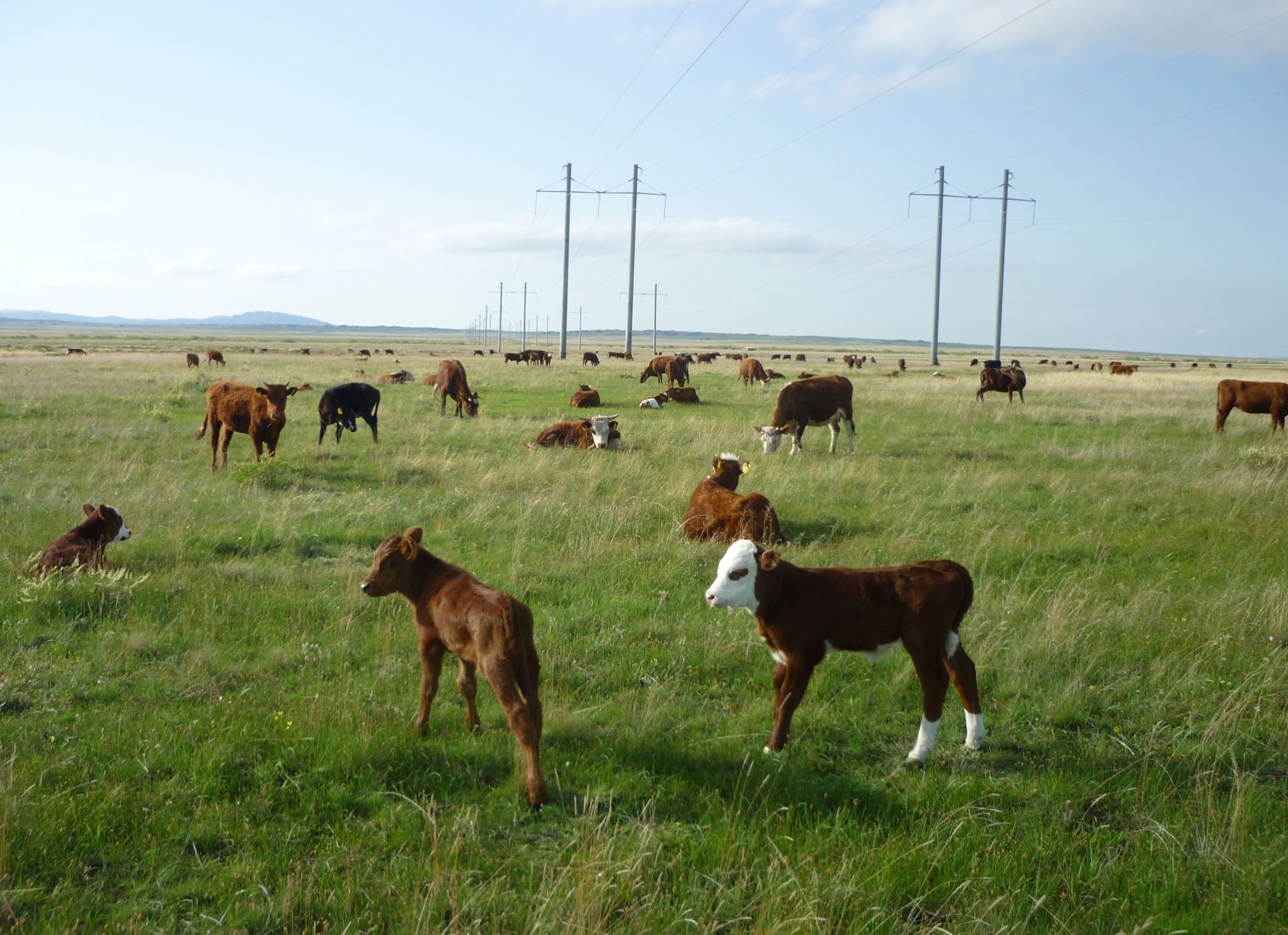 ҚАЗАҚСТАН РЕСПУБЛИКАСЫНДАВЕТЕРИНАРИЯЛЫҚ ҚАУІПСІЗДІКЖҮЙЕСІН ЖЕТІЛДІРУ
ҚР ветеринариялық қызметініңреспубликалық деңгейдегі құрылымы
ҚР Ауыл шаруашылығы
министрлігі
Ветеринариялық бақылау және қадағалау комитеті
Ветеринариялық және тамақ қауіпсіздігі басқармасы
Облыстар, Астана және Алматы қалалары аумақтық инспекциялары
«Ұлттық референттік ветеринарияорталығы» ММ
«Республикалық  ветеринариялық зертхана» РМК
«Республикалық  эпизоотияға қарсы отряд» ММ
Облыстық,
өңірлік филиалдар
Аудандық (облыстық маңызы бар қалалар)
аумақтық инспекциялары
Алматы қаласындағы филиалы
Облыстық
филиалдар
Аудандық
диагностикалық
филиалдар
ҚР ветеринариялық қызметінің 
жергілікті жерлердегі  құрылымы
Ауыл шаруашылығы басқармасы жанындағы ветеринария бөлімдері
Облыстар  (астана, республикалық маңызы бар қала) ЖАО
Ветеринария бөлімдері
Мемлекеттік ветеринариялық ұйымдар
Аудандар (облыстық маңызы бар қалалар) ЖАО
Ветеринариялық пункттер
Ауылдық округтердің ветеринариялық дәрігерлері
Ауылдық округ әкімінің аппаратты
Ветеринария саласындағы заңнамалақ базаның жетілдірілмегендігі
Қазақстан Республикасының ветеринария жүйесіндегі негізгі проблемалар
Ветеринария жүйесінің институтционалдық жетілдірілмегендігі
Ветеринариялық зертханалық желінің  және оны жарақтаудың жетіспеушілігі
Ветеринариялық іс-шараларды жүргізу сапасының төмендігі
Жануарларды бірдейлендіруді жүргізу рәсімінінің кемшіліктері
Кадрлармен қамтамасыз етілмеуі және ветеринария мамандарының біліктілігінің жеткіліксіздігі
Халықаралық стандарттарға сәйкессіздігі және халықаралық ұйымдармен әлсіз ықпалдастырылуы
Ветеринария саласындағы нормативтік құқықтық базаның жетілдірілмеуі
Ветеринария жүйесінің институционалдық жетілдірілмеуі
Ветеринариялық зертханалық желінің және оны жарақтаудың жетіспеушілігі
Ветеринариялық  іс-шараларды жүргізу  сапасының
төмендігі
Ескертпе: * 
 «Good Manufacturing Practice» - Тиісті өндірістік практика; «Good Laboratory Practice» - тиісті зертханалық практика
Жануарларды бірдейлендіруді жүргізу  рәсімінің кемшіліктері
Кадрлармен қамтамасыз етілмеуі және ветеринариялық мамандар біліктілігінің жеткіліксіздігі
Халықаралық стандарттарға сәйкессіздігі және халықаралық ұйымдармен әлсіз ықпалдастырылуы
Күтілетін нәтижелер
НАЗАРЛАРЫҢЫЗҒА РАХМЕТ!